Resumen de psicología bíblica
Gerardo Payan.
MODELO
ACEPTACION
COMPLETO
SATISFACCION
ORIGEN: DIOS
RELACION
ESTILO DE VIDA
ALIMENTACION:
VIVIENDA:
TRABAJO:
EDUCACION:
RECHAZO
INCOMPLETO
INSATISFACCION
vinculo
ESTRUCTURA SOCIAL
AMBIENTE
VOLUNTAD
¿Con QUIEN?
NECESIDADES EMOCIONALES
SENTIDO
PROPOSITO
IDENTIDAD
¿Quién SOY?
¿A dónde VOY?
PERTENENCIA
COMPENSACION
TIEMPO
Compensadores del vinculo
PADRE
MADRE
DIOS
HIJO
HIJO
RELACIÓN DE LA ENFERMEDAD MENTAL FUNCIONAL CON RESPECTO A LA EGOCÉNTRICIDAD
Enfermedad Mental Funcional
Salud Mental
Egocentrismo
Esquizofrenia
Paranoia
Megalomanía
Masoquismo
Hipocondría
Depresión
Suicidio
Abnegación mediante  Cristo
Alegría
Amor
Seguridad
Autoestima
Felicidad
Servicio
Amistad
"La solucion divina" pg. 42, Colin D. & Rusell R. Standish
CREACION CIELO
CREACION DEBAJO CIELO
CREACION  SOBRE LA TIERRA
4 SERES VIVIENTES
LUZ
FAMILIA CELESTIAL
DIOS
EL
AMOR
PAZ
24 ANCIANOS
CRISTO
VIDA
VERDAD
HOMBRE
HOMBRE
TU
YO
PROPOSITO
IDENTIDAD
ADAN REY DE LA 
FAMILIA TERRENAL
MILLONES DE ANGELES
CREACION  MAR
LEY “NADIE VIVE PARA SI”
PERTENENCIA
ADAN: VICEGERENTE DEL CREADOR. LA 
CABEZA DE LA TIERRA, TENIA LA AUTORIDAD  Y EL SEÑORIO DE LA TIERRA
NATURALEZA
AVES DE LOS  CIELOS
ANIMALES DE LA TIERRA
AMOR
FAMILIA CELESTIAL
DIOS
PECES DEL MAR
EL
LUZ
SANTIDAD
CRISTO
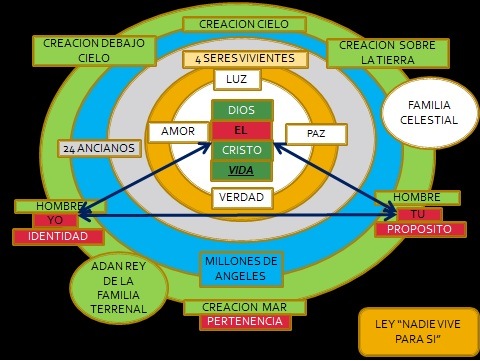 VIDA
ADAN REY DE LA 
FAMILIA TERRENAL
VERDAD
LEY: “NADIE VIVE PARA SI”
CREACION CIELO
CREACION DEBAJO CIELO
CREACION  SOBRE LA TIERRA
OBSCURIDAD
ANGENCIAS MALIGNAS
SATANAS
EGOISMO
DESARMONIA
YO
MUERTE
MENTIRA
HOMBRE
HOMBRE
TU
YO
PROPOSITO
IDENTIDAD
ANGELES CAIDOS
ADAN REY DE LA 
FAMILIA TERRENAL
CREACION  MAR
LEY “VIVIR PARA SI”
PERTENENCIA
CREACION CIELO
CREACION DEBAJO CIELO
CREACION  SOBRE LA TIERRA
4 SERES VIVIENTES
DIOS
FAMILIA CELESTIAL
LUZ
EL
VERDAD
AMOR
PAZ
24 ANCIANOS
CRISTO
HOMBRE
VIDA
HOMBRE
TU
YO
PROPOSITO
IDENTIDAD
ADAN REY DE LA 
FAMILIA TERRENAL
MILLONES DE ANGELES
CREACION  MAR
LEY “NADIE VIVE PARA SI”
PERTENENCIA
Felicidad
Seguridad
Satisfacción
Paz
Integridad Mental
Perfección (Completo)
Infelicidad
Confusión, Temor
Vergüenza
Desequilibrio
Culpa
Imperfección (Incompleto,  vacio)
Amor
Relación (FE)
Pecado
Hombre
Dios
Ley de Amor
Obediencia
Presunción
Egoísmo
Rebelión
Esclavitud (Condenación)
Fe
Amor 
Lealtad
Libertad
Peligros de la Psicología y la consejería
La dependencia en el hombre y no en Dios
La transferencia del egoísmo
Olvido de la conducción del paciente a Cristo
Proteger las avenidas del alma
Consejeria a Cristianos por falta de Fe
Consejeria Matrimonial al sexo opuesto
Espiritismo
Hipnosis 
Control Mental
“Todos los pecados del pasado tienen una nueva definición en la psiquiatría”
Entrevista a Thomas Szasz, Psiquiatría  Responsabilidad. Por Ángeles Aguilera
Thomas Szasz. Psiquiatra. “Lo que ayer era pecado hoy es enfermedad mental”
Redefinición del “pecado” en terminología de la Enfermedad Mental
Pecado
Enfermedad Mental
Robar
Mentir
Matar
Adulterar
 Deshonra a Padres
Idolatría
Verdad
Mentira
Culpa
Perdida de relación con Dios y prójimo
Egoísmo
Vanidad y orgullo
Abandono de la ley
Cleptomanía
Mitómano
Psicópata, sociópata
Problemas de control de impulsos
Problema Relacional Padre-Hijo
Vicios, dependencia-codependencia. Adicciones, Obsesivo compulsivo
Asertividad
Ideas irracionales, distorsiones cognitivas.
Ansiedad del Súper ego
Problemas del Vinculo
Autoestima
Narcisismo
Personalidad sin limites
Enfermedad Mental
Bajo la Perspectiva de la Salud Mental
La problemática mental y el rechazo a la Ley de Dios.
ANTES DE LA CAIDA
DESPUES DE LA CAIDA
Ley de Amor
Relación de Amor (FE)
Obediencia
Armonía con Ley de Justicia
RESULTADOS:
Felicidad
Seguridad
Paz
Integridad Mental
Ley del Egoísmo
Presunción
Desobediencia
Pecado
RESULTADOS:
Infelicidad
Confusión
Desequilibrio
Culpa
OBJETIVOS
QUEBRANTAMIENTO DEL EGOCENTRISMO Y EL RESTABLECIMIENTO DE LA COMUNION CON DIOS
Objetivos Principales
Animar al aconsejado a pensar y hablar positivamente.
Ayudar a evitar la vocalización de desaliento y desánimo, y la magnificación de las pruebas y los problemas que solo sirven para aumentar y reforzar las emociones negativas. 
Guiar al aconsejado a ejercitar fe y confianza en Dios. (SD. Pg. 98)
Para la Restauración Mental
Influencia mental
Fuerza de Voluntad
Destronando el Yo
Servicio
Comunión con Dios
Contemplación de lo alto y sublime
Gratitud, alabanza, canto y el contentamiento
Guardar las avenidas del alma
Los que abren sus corazones para recibir la verdad percibirán que la Palabra de Dios es el gran instrumento en la transformación del carácter.- RH, 25 de julio de 1899. 1MCP Pg. 68
Instrumento de Transformación
"Cada ser humano, creado a la imagen de Dios, está dotado de una facultad semejante a la del Creador: la individualidad, la facultad de pensar  y hacer." La Educación pg. 18
La individualidad
La mente debe ser refrenada y no se le debe permitir que divague.  Debería ser adiestrada para espaciarse en las Escrituras y en temas nobles y elevados.  Porciones de las Escrituras, aun capítulos enteros, pueden ser memorizados a fin de repetirlos cuando Satanás venga con sus tentaciones.  El capítulo 58 de Isaías es útil para este propósito.  Construya un muro para el alma con las restricciones e instrucciones dadas, por la inspiración del Espíritu de Dios. Cuando Satanás quiera conducir la mente a detenerse sobre cosas sensuales y terrenas, se lo puede resistir, con más eficacia con un "así dice Jehová"... estemos listos para afrontar sus insinuaciones presentando la clara evidencia de la Palabra de Dios… -RH, 8 de abril de 1884. 1MCP Pg. 99
Memorizad porciones de la Biblia
PROCESO TCCB
En Conclusión
Todo problema mental humano es un problema relacional
La raíz de toda enfermedad mental es el egocentrismo
Los peligros de la Psicología estriban en desviar al ser humano de Dios y alimentar la naturaleza humana pecaminosa exaltando el Yo.
La psicología ha re fraseado la problemática espiritual y al pecado ahora se le llama enfermedad mental.
5. La terapia Psicológica Bíblica, consiste en la Vinculación con Cristo y el quebrantamiento del Egocentrismo
6. La palabra de Dios, sus Promesas son una fuente de Salud Mental y esperanza para toda enfermedad mental.
7. Todo problema mental esta basado en una compensación, una mentira y autoengaño. Solo la Verdad, que es Cristo y su Palabra nos puede restaurar la enfermedad mental.
Como Vencer la Enfermedad Mental
Psicología Bíblica. Fundación las Delicias. Gerardo Payan. Agosto 2011.
PASIONES BAJAS
FUERZA DE VOLUNTAD
FE
POTENCIAS DEL RACIOCINIO
ESTRUCTURA CORPORAL HUMANA
CONSCIENCIA
INTELECTO
RAZON
FACULTADES SUPERIORES
FACULTADES MENTALES DEL HOMBRE
VOLUNTAD   FE
FACULTADES INFERIORES
DESEO
APETITO
PASION
VIDA ESPIRITUAL
FACULTADES MENTALES
ESTRUCTURA FISICA
GUSTO
TACTO
OIR
VISTA
OLFATO
Lucha en los atributos superiores inferiores del hombre
Así la Palabra de Dios plenamente nos amonesta que, a menos que nos abstengamos de los deseos carnales, la naturaleza física entrará en conflicto con la espiritual.  La indulgencia concupiscente batalla contra la salud y la paz.  Se establece una lucha entre los atributos superiores e inferiores del hombre.  Las tendencias inferiores, fuertes y activas, oprimen el alma.  Los más altos intereses del ser son puestos en peligro por la complacencia de un apetito no santificado (Signs of the Times, 27-1-1909). CSS pg. 579
Purificación y elevación de las facultades
Originalmente las afecciones del hombre estaban en perfecta obediencia a la voluntad de Dios; pero han sido pervertidas, mal usadas y degeneradas por la desobediencia. Retornándoselas a Dios, las inclinaciones, el gusto, el apetito y las pasiones son llevadas a elevados, santos canales. La preferencia al mal es vencida a través de un determinado esfuerzo del hombre, asistido por la gracia de Cristo. Las facultades que habían estado desviadas en una dirección errónea ya no mas son mal usadas, pervertidas o mal dirigidas. Ellas ya no se desperdician en propósitos egoístas, o impresionadas sobre cosas perecederas. La verdad ha sido aceptada, ha contristado el alma, transformado el carácter, y hay una purificación y elevación de todas las facultades del ser, y las facultades dadas por Dios no son mas degradadas. {RH, Marzo 1, 1887 par. 1}
Elevación - Degradación - Re-elevación de las Facultades Mentales.
Al crear al hombre, Dios le dio cualidades nobles. Suplió al hombre con una mente bien equilibrada, e hizo cada facultad de su ser en armonía. Después de la caída no le fue dado al hombre otro conjunto de facultades. Las facultades otorgadas al hombre antes de que el pecado entrara a través de Adán eran elevadas, y sus propósitos santos; todas en perfecta armonía con la mente divina. La caída no creo en el hombre nuevas facultades, poderes y pasiones; porque esto hubiera sido un reflejo sobre Dios.  Fue a través de la desobediencia a los requerimientos de Dios que estas facultades fueron pervertidas; las afecciones fueron puestas en un objeto impropio, y alteradas del elevado y santo propósito hacia un propósito descendido y a cumplir un estándar rebajado. Cuando el hombre es convertido, cuando el regresa a su lealtad a Dios, entonces se pone a si mismo en una relación correcta con Dios para hacer caso de sus advertencias, ser instruido por El, para vivir no solo de pan, sino de toda palabra que procede de la boca de Dios; y el esta en una directa comunicación con Dios a través de Jesús Cristo, por lo cual el va a recuperar la imagen moral de su Hacedor. {RH, Marzo 1, 1887 par. 1}
Purificación y elevación de las facultades
Originalmente las afecciones del hombre estaban en perfecta obediencia a la voluntad de Dios; pero han sido pervertidas, mal usadas y degeneradas por la desobediencia. Retornándoselas a Dios, las inclinaciones, el gusto, el apetito y las pasiones son llevadas a elevados, santos canales. La preferencia al mal es vencida a través de un determinado esfuerzo del hombre, asistido por la gracia de Cristo. Las facultades que habían estado desviadas en una dirección errónea ya no mas son mal usadas, pervertidas o mal dirigidas. Ellas ya no se desperdician en propósitos egoístas, o impresionadas sobre cosas perecederas. La verdad ha sido aceptada, ha contristado el alma, transformado el carácter, y hay una purificación y elevación de todas las facultades del ser, y las facultades dadas por Dios no son mas degradadas. {RH, Marzo 1, 1887 par. 1}
Proceso de Transformación
A menos que las tendencias de la naturaleza física estén dominadas por un poder superior, obrarán con certidumbre ruina y muerte.(1) El cuerpo debe ser puesto en sujeción a las facultades superiores del ser. (2) Las pasiones deben ser controladas por la voluntad, que (3) debe estar a su vez bajo el control de Dios. (4) La facultad regia de la razón, santificada por la gracia divina, debe regir la vida. PR 359 (1917). 2MCP pg. 419
La voluntad
La voluntad es el poder que gobierna la naturaleza humana, sometiendo todas las otras facultades a su dominio. La voluntad no es el gusto o la inclinación, sino el poder que decide, que obra en los hijos de los hombres para obedecer a Dios, o para desobedecerlo.­ 4TS 157 (1889). 2MCP pg. 713
Cultivar las Facultades
Muchos no están haciendo la mayor suma de bien, porque ejercitan el intelecto en una dirección y descuidan de dar atención esmerada a aquellas cosas para las cuales piensan que no se adaptan. Dejan así dormir algunas facultades débiles, porque la obra que las ejercitaría, y por consiguiente las fortalecería, no les agrada. Deben ejercitarse y cultivarse todas las facultades de la mente. La percepción, el juicio, la memoria y todas las potencias del raciocinio deben tener igual  fuerza a fin de que la mente esté bien equilibrada.­ 1JT 290 (1872). 2MCP 458
La individualidad
"Cada ser humano, creado a la imagen de Dios, está dotado de una facultad semejante a la del Creador: la individualidad, la facultad de pensar  y hacer." La Educación pg. 18
Guerra
Mente Carnal
Mente Espiritual
Artificial
Elaborado
Entretenimiento
Destruye
Atrofia
Adictiva
Aquí y ahora
Satisfacción sensorial
Impulsiva
Excita y deprime
Falsa vía de escape
Sensacional
Natural
Sencillo
Desarrollo
Construye
Potencializa
Armonía
Eternidad
Regeneración
Racional
Paz y equilibrio constante
Propósito 
Racional
Crucificar la  Voluntad no santificada
"Si, pues, coméis o bebéis, o hacéis otra cosa, hacedlo todo para la gloria de Dios".  En la consagración de todo el ser, tanto físico como mental, al control del Espíritu de Dios, este principio es el fundamento de cada acción, pensamiento, y motivo.  Se deben crucificar las pasiones y la voluntad no santificada.  Esta puede ser considerada una tarea estricta y rigurosa.  Sin embargo la debe realizar, o escuchará la terrible sentencia de labios de Jesús: "Apártate".  Usted puede hacer todas las cosas mediante Cristo que lo fortalece.  Está en una edad cuando la voluntad, los apetitos y las pasiones exigen que se los complazca.  Dios los ha incluido en su naturaleza con propósitos elevados y santos.  No necesitan transformarse en una maldición para usted al ser rebajados.  Esto sucederá únicamente si rehusa someterse al control de la razón y la conciencia.  Restricción y abnegación son palabras y obras con las cuales usted no está familiarizado por experiencia.  Las tentaciones lo han arrastrado.  Las mentes no santificadas pierden de recibir la energía y el bienestar que Dios ha provisto para ellas.  Se muestran inquietas y las acosa un fuerte deseo de experimentar algo nuevo, algo que las gratifique, alague y excite; y a esto lo denominan placer. Satanás usa encantos atractivos para apartar el interés y estimular la imaginación de los jóvenes en particular, para poderlos atrapar en sus redes. . . Necesita exclamar fervorosamente: "Oh Dios, convierte lo más íntimo de mi alma".  Así podrá ejercer una influencia benéfica sobre otros jóvenes. . . Que el Dios de paz lo santifique totalmente: alma, cuerpo y espíritu.- Testimonies, t. 3, págs. 83-84. (Exaltad a Jesús pg. 257)
Evitar la contaminación mental
Satanás no puede disponer de la mente o el intelecto, a menos que se lo entreguemos.­6CBA 1105 (1893). 2MCP Pg. 739
Poderes Santificados
La gracia santificadora de Dios sobre la mente humana santifica los poderes del raciocinio.  Siempre se preguntará: ¿Honrará a Dios este acto que estoy por realizar?  Siempre habrá un espíritu sumiso y de profunda humildad y se pondrá menos confianza en la sabiduría humana y mucho más en la búsqueda de Dios con la humilde oración: Enséñame tu camino y tu voluntad.  Y el Señor creará una corriente de pensamiento que será sabio seguir (Carta 144, 1898). En Lugares Celestiales 140
Ejercitar el dominio propio
“El poder del dominio propio se acrecienta con el ejercicio. Lo que al principio parece difícil, se vuelve fácil con la práctica, hasta que los buenos pensamientos y acciones llegan a ser habituales”. MC:392.
Llevar el pensamiento cautivo en la obediencia a Cristo
Nuestro progreso en pureza moral depende de la correcta manera de pensar y de actuar… Los malos pensamientos destruyen el alma.  El poder convertidor de Dios cambia el corazón, refina y purifica los pensamientos.  A menos que se haga un esfuerzo decidido para mantener los pensamientos centrados en Cristo, la gracia no se puede revelar en la vida.  La mente tiene que entrar en la lucha espiritual.  Cada pensamiento debe ser llevado en cautiverio a la obediencia de Cristo.  Todos los hábitos deben ser puestos bajo el control de Dios. Carta 123, 1904. 2MCP Pg. 70
Control de emociones
Lo que os corresponde es volcar vuestra voluntad en el bando de Cristo.  Cuando le entregáis vuestra voluntad, él inmediatamente toma posesión de vosotros, y obra en vosotros para que hagáis su deseo.  Entonces vuestra naturaleza queda sometida a su Espíritu.  Hasta vuestros pensamientos quedan sujetos al Señor.  Si no podéis dominar vuestros, impulsos y emociones como deseáis, a lo menos podéis dominar la voluntad, de modo que se efectúe un gran cambio en vuestra vida.  Cuando entregáis vuestra voluntad a Cristo, vuestra vida queda escondida con Cristo en Dios.  Hace alianza 127 con el poder que supera a todos los principados y las potestades.  Ya tenéis fuerza divina que os mantiene asidos a su fortaleza; y se abre ante vosotros la posibilidad de una nueva vida, y aún la vida de la fe.- MeM 328 (1898). 1MCP pg. 127
Entrega de voluntad
Toda verdadera obediencia proviene del corazón.  La de Cristo procedía del corazón.  Y si nosotros consentimos, se identificará de tal manera con nuestros pensamientos y fines, amoldará de tal manera nuestro corazón y mente en conformidad con su, voluntad, que cuando le obedezcamos estaremos tan sólo ejecutando nuestros propios impulsos.  La voluntad, refinada y santificada, hallará su más alto deleite en servirle.  Cuando conozcamos a Dios como es nuestro privilegio conocerle, nuestra vida será una vida de continua obediencia.  Si apreciamos el carácter de Cristo y tenemos comunión con Dios, el pecado llegará a sernos odioso. DTG pg. 622
Como triunfar
El que se niega a ver, escuchar, gustar, oler o tocar lo que incita al pecado, ha ganado buena parte de la batalla para evitar los pensamientos pecaminosos.  El que inmediatamente desecha los malos pensamientos, cuando fugazmente pasan como un relámpago en su conciencia, evita así la formación de una manera de pensar que se hace hábito y que condicionan la mente para que peque cuando se presente la oportunidad.  Cristo vivió una vida sin pecado porque "no había en él nada que respondiera a los sofismas de Satanás" (DTG 98). CBA5 328
Para vencer…
Aceptar la lucha interna que se libra entre el cuerpo y la mente. (Romanos 7:23, 1 Pedro 2:11, Santiago 4:1)
Reconocer nuestra imposibilidad y condición miserable (Jeremías 13:23, Romanos 7:24)
Reconocer que un esfuerzo humano por dominar con la razón el apetito es imposible ya que aun nuestras facultades superiores necesitan ser renovadas. (Romanos 12:2, Efesios 4:22-24)
Solo cuando Cristo vive en nosotros pasamos de una Mente carnal a una Espiritual. (Romanos 8:1-3, 10)
Esto significa ser una nueva criatura, nacer de nuevo, nacer del Espíritu. (2 Corintios 5:17, Juan 3)
“Mas gracias sean dadas a Dios,  que nos da la victoria por medio de nuestro Señor Jesucristo”.1 Corintios 15:57

“Porque todo lo que es nacido de Dios vence al mundo;  y esta es la victoria que ha vencido al mundo,  nuestra fe”.  1 Juan 5:4